Anapra Soar Day12-08-2014
Bottom End of 
Soarable Wind Speed
Window
NAM  Fcst @ 11AM Mon. Dec. 8, 2014
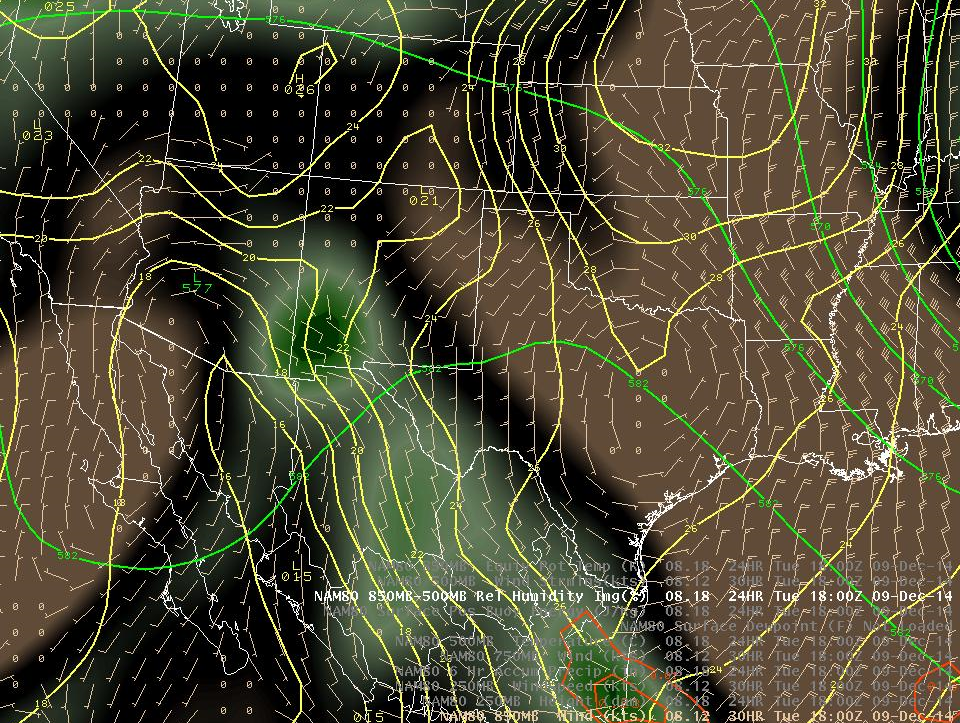 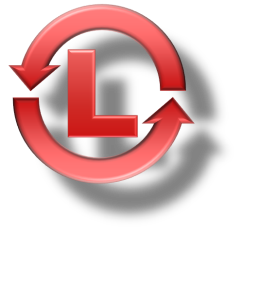 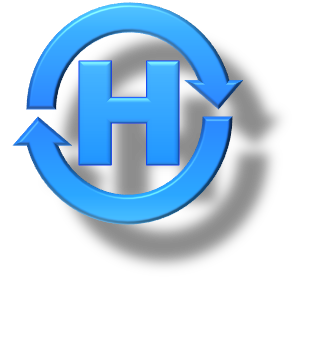 GFS  Fcst @ 5 PM Mon. Dec. 8, 2014
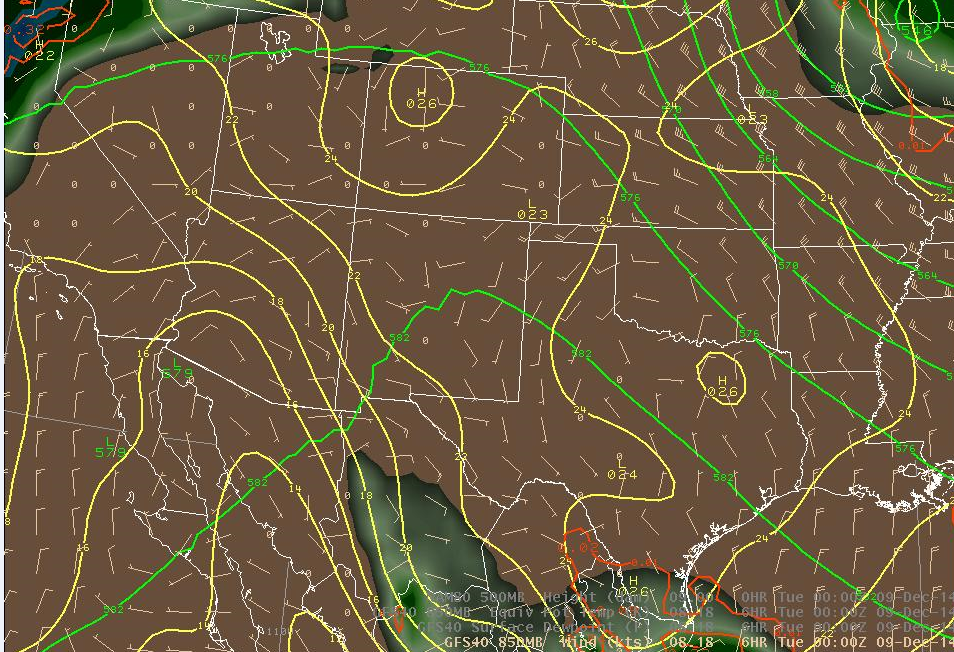 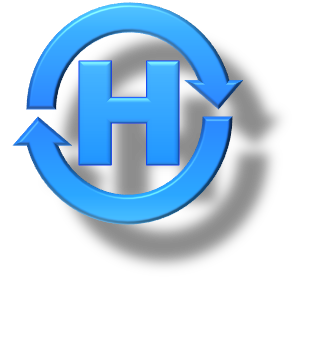 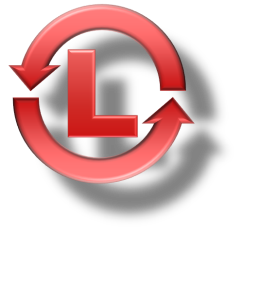 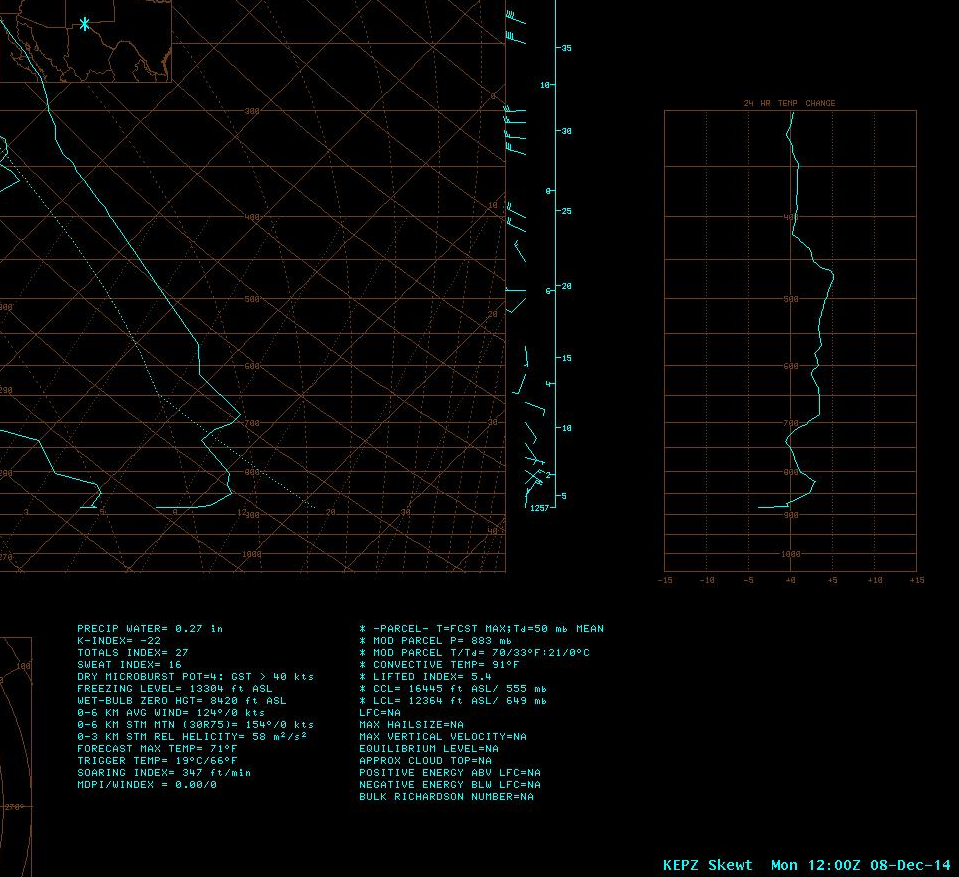 Actual Upper Air 
Sounding
  Mon 4 AM Dec. 8, 2014
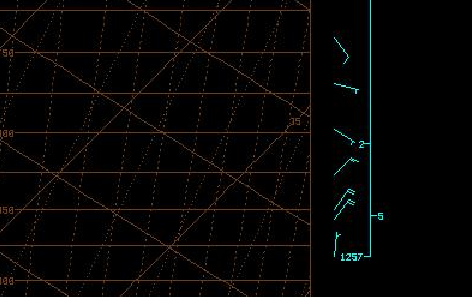 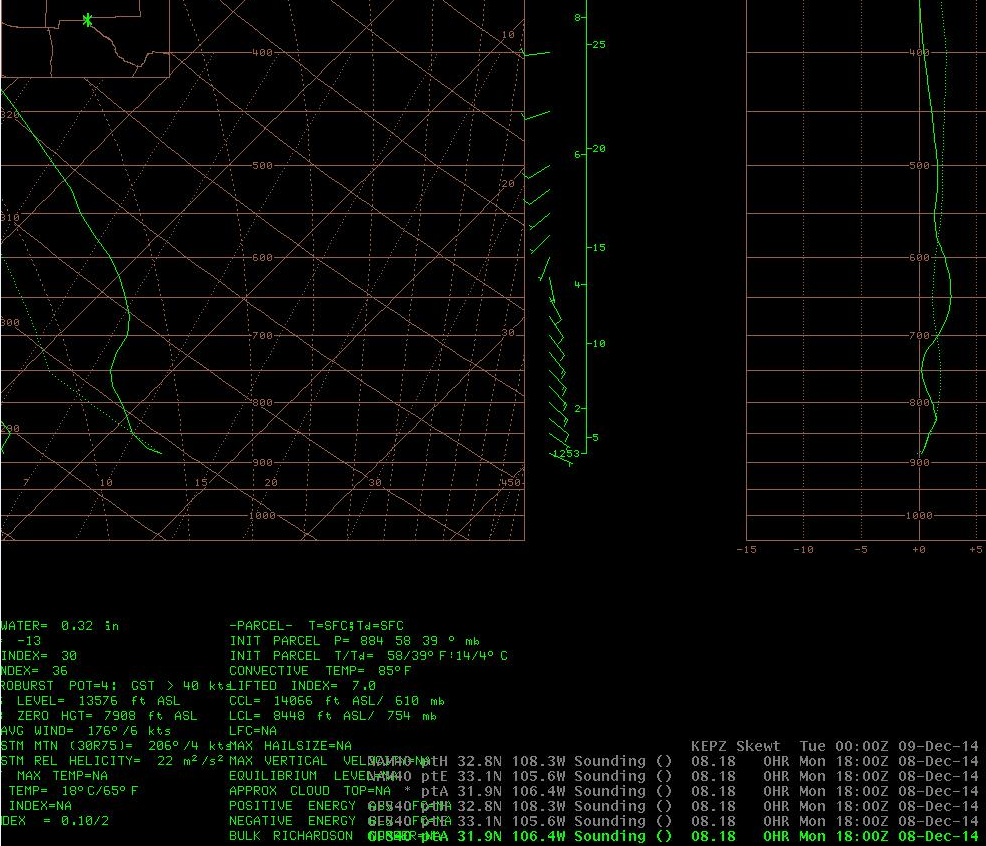 GFS  Fcst @ 11AM
  Mon. Dec. 8, 2014
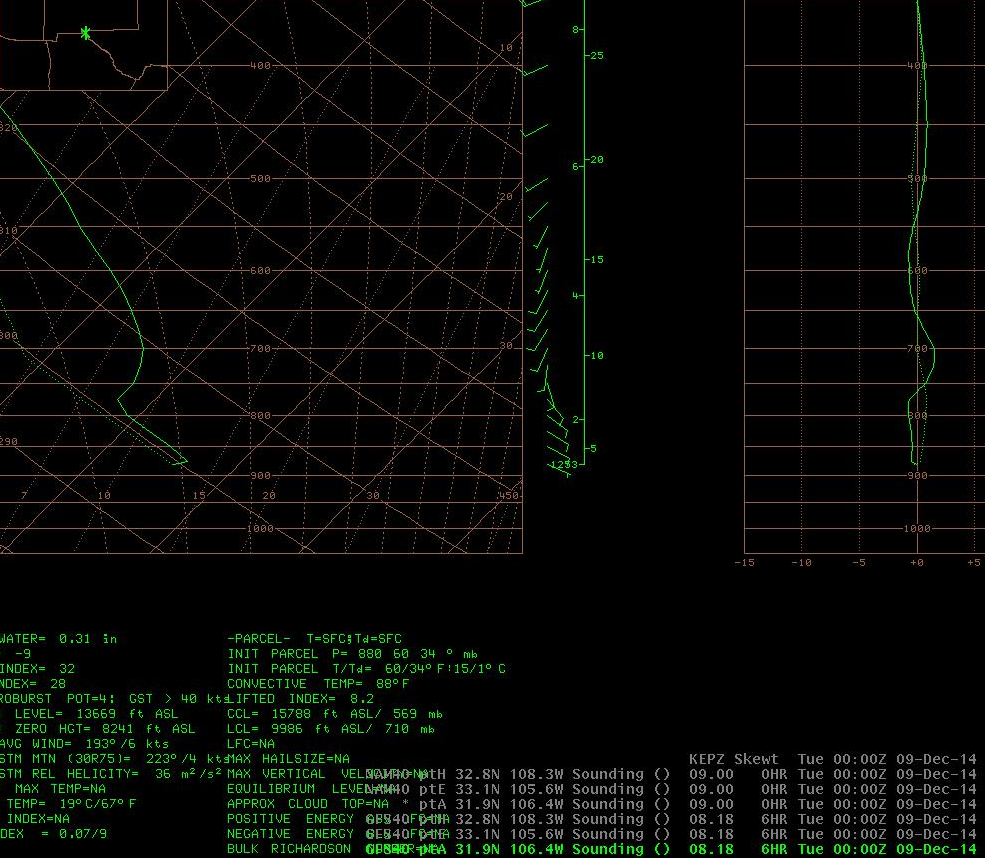 GFS  Fcst @ 5PM
  Mon. Dec. 8, 2014
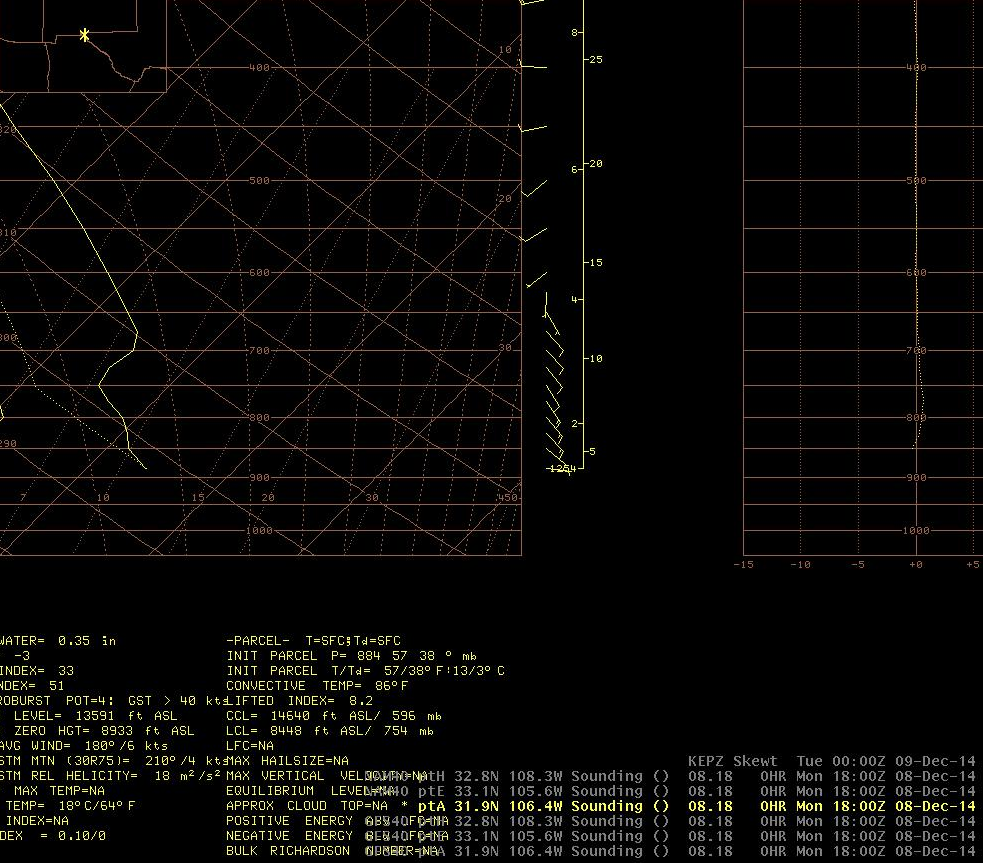 NAM  Fcst @ 11AM
  Mon. Dec. 8, 2014
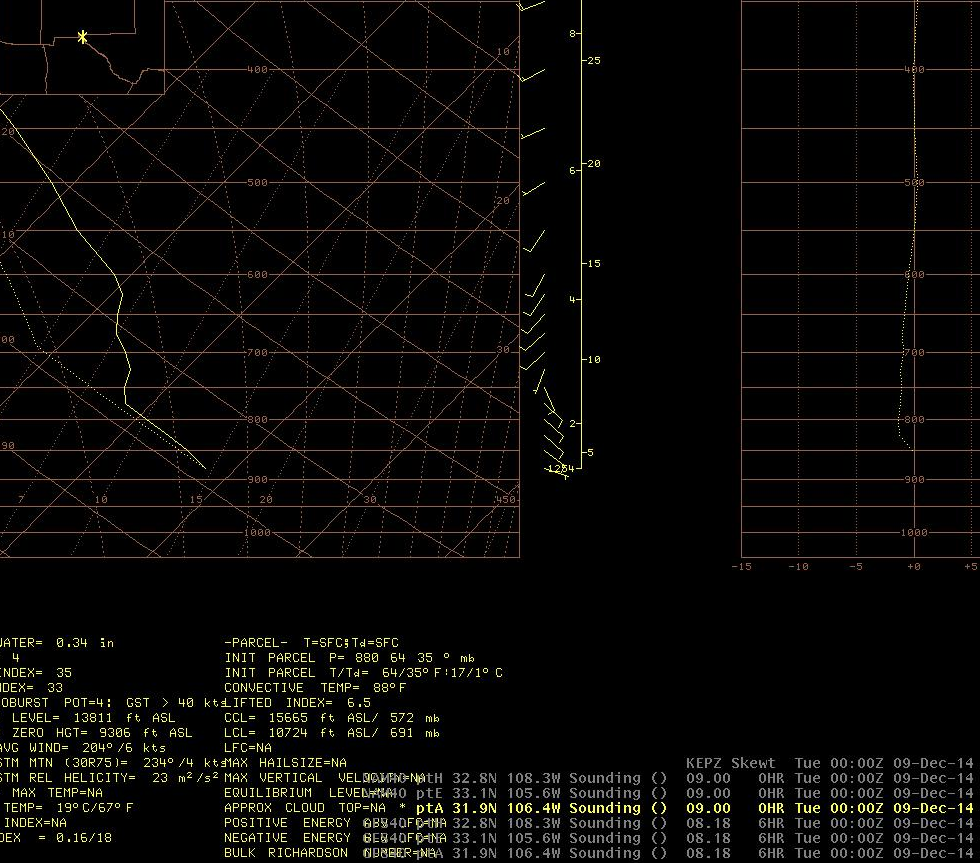 NAM  Fcst @ 5PM
  Mon. Dec. 8, 2014
RAP model forecast sounding for Anapra Ridge @ 6PM
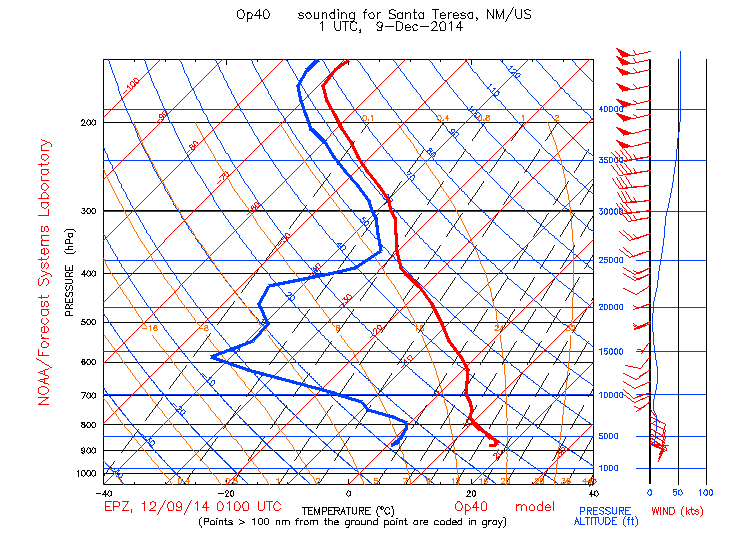 XC Skies Time-Series for Anapra Ridge
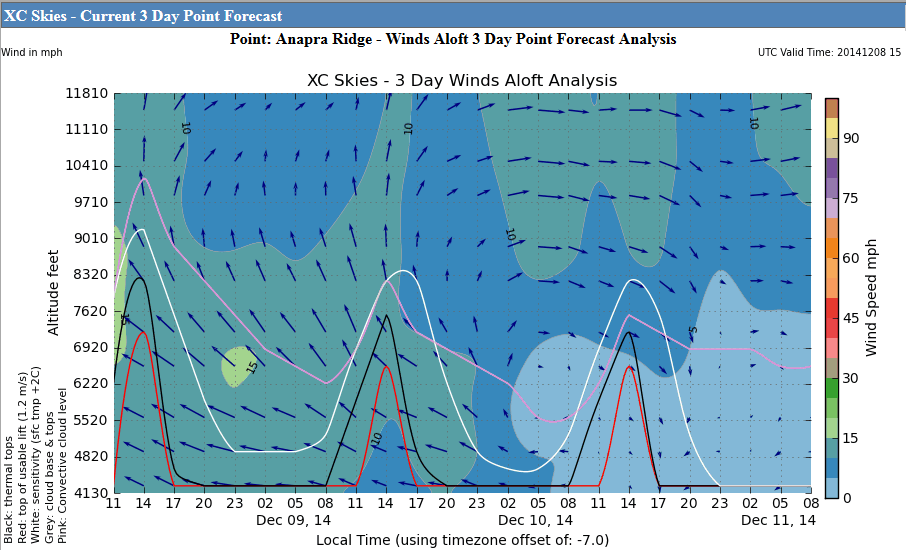 Mesowest observations plot for
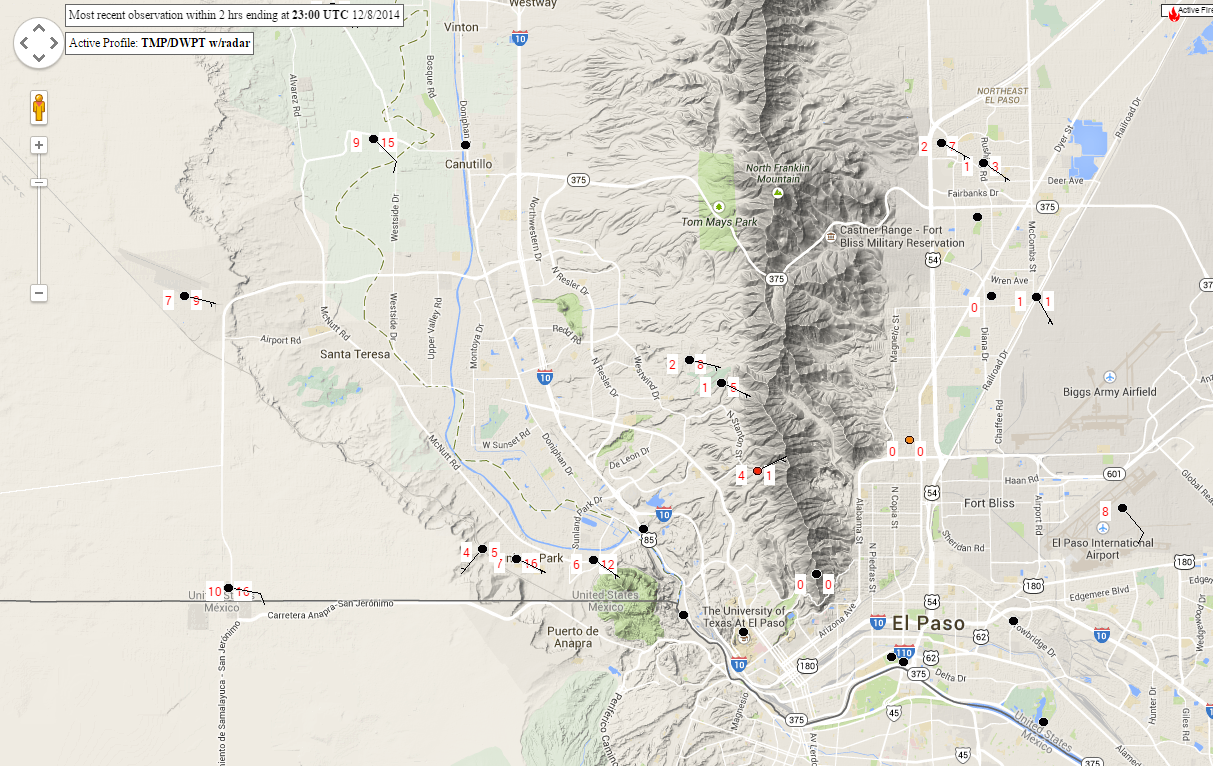 Desert View Observations              Sunland Park Observations
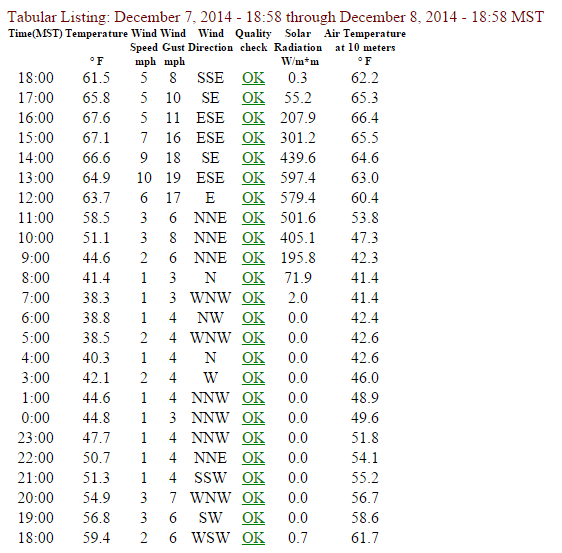 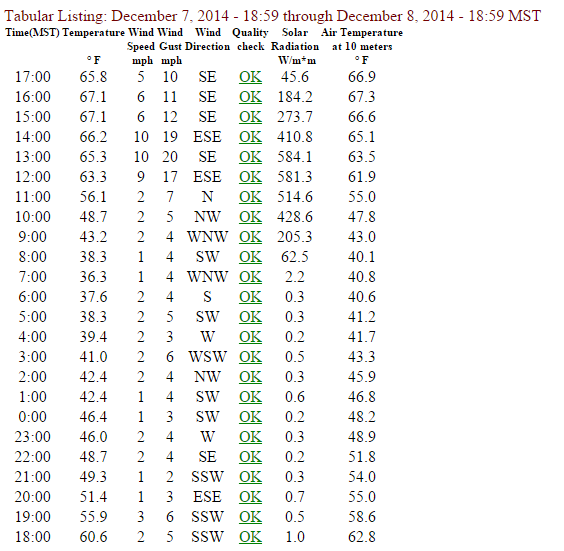 KEPZ Observations              Santa Teresa Xing Observations
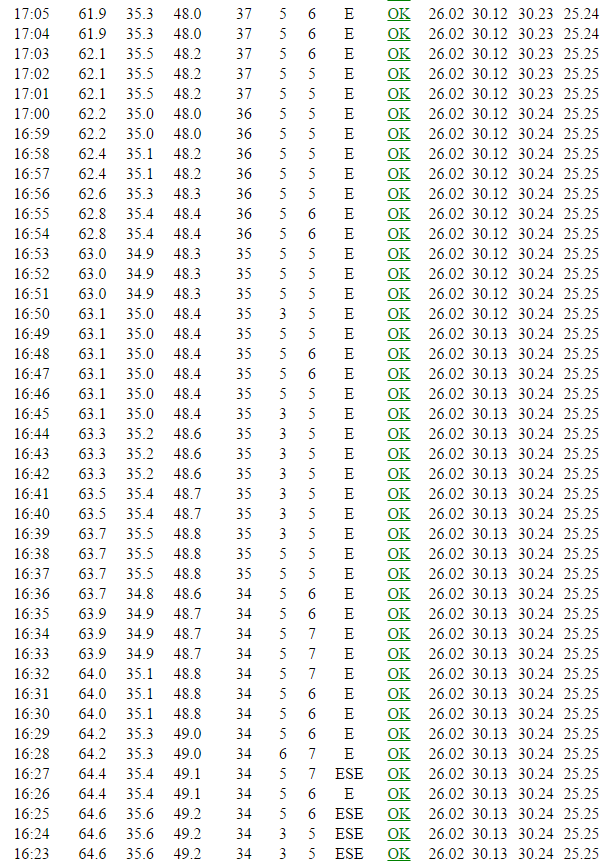 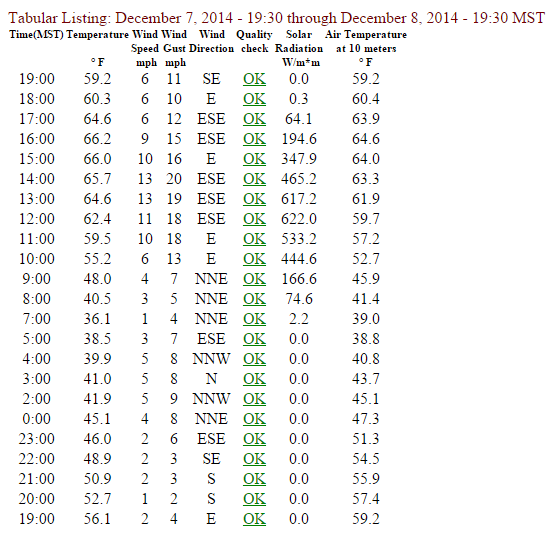 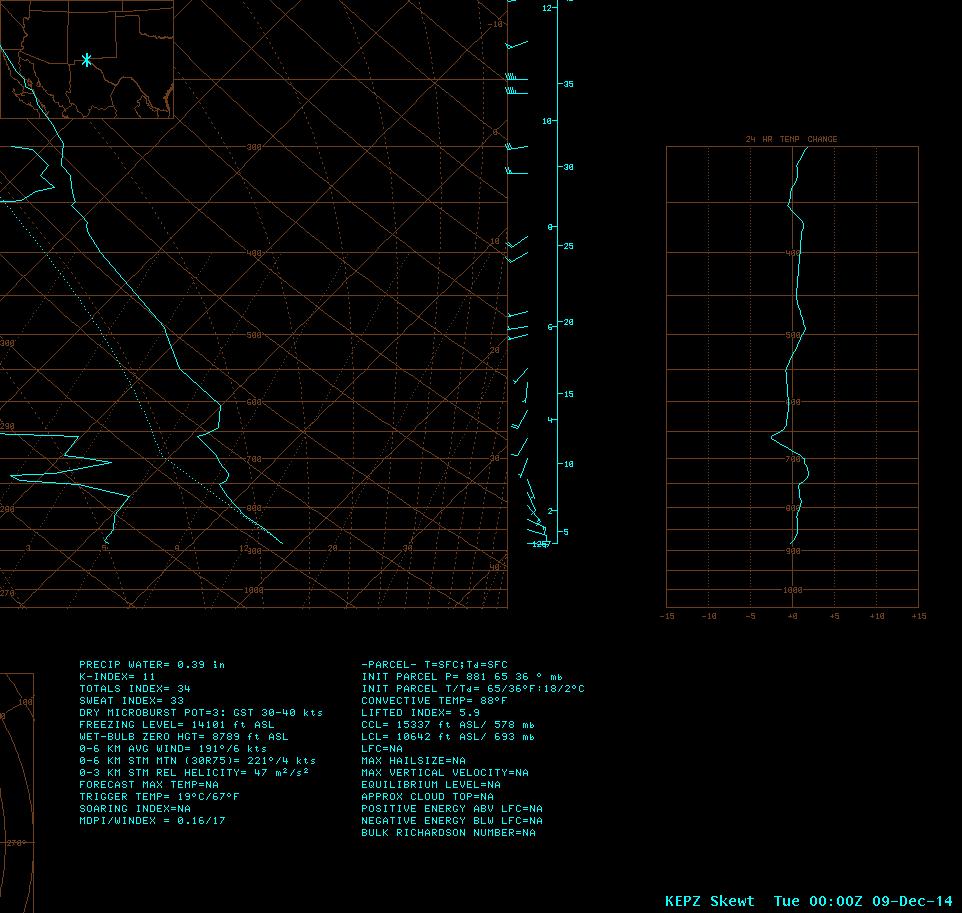 Actual Upper Air 
Sounding
  Mon 4 PM Dec. 8, 2014
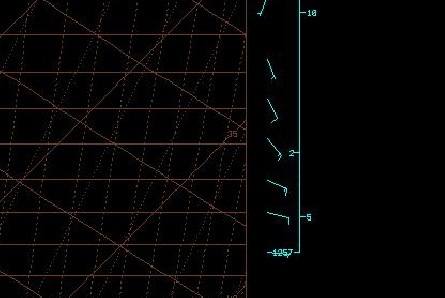